Arrhythmia definitions
Arrhythmia definitions
Sinus Arrhythmia
Phasic variation in the heart rate (sinus arrhythmia) is normal. Typically, the sinus rate varies with the respiratory cycle, whereas P-QRS-T intervals remain stable.
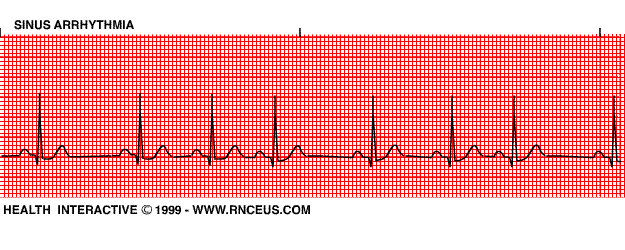 Arrhythmia definitions
Sinus tachycardia
Rapid heart rate for age.
P waves normal morphology and axis.  
 Narrow (< 80 ms) complex tachycardia.
Frequent oscillations in heart rate with gradual acceleration and gradual slowing.
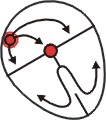 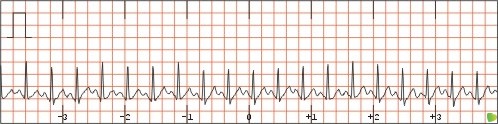 Arrhythmia definitions
Sinus bradycardia
Slow heart rate for age.
P waves normal morphology and axis.
Narrow QRS complex.
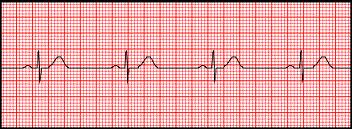 causes
Sinus node disease
 Hypothyroidism
 Hypothermia
 Electrolyte abnormalities – hyperkalaemia, hypermagnesaemia 
Brainstem herniation (the Cushing reflex)
Arrhythmia definitions
SVT
rate of 220-230/min
Regular narrow (< 80 ms) complex tachycardia.
Uniform and of sudden onset and offset.
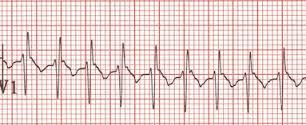 atrial flutter
Atrial flutter is a type of supraventricular tachycardia caused by a re-entry circuit within the right atrium.
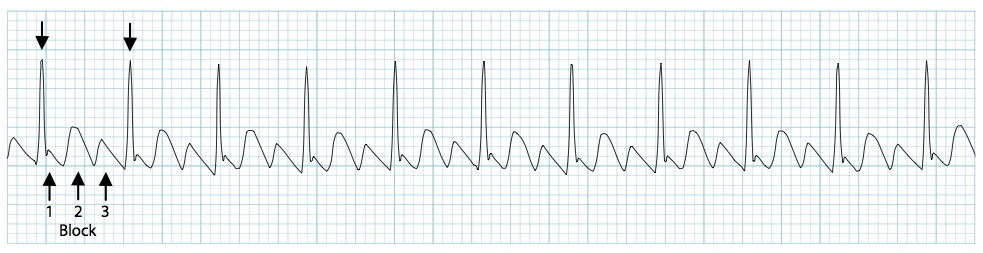 Arrhythmia definitions
Atrial premature beats
Premature P-wave with abnormal morphology.
may be conducted or nonconducted.
The pause after a PAC is usually incomplete - i.e. the PAC usually enters the sinus node and resets its timing, causing the next sinus P to appear earlier than expected (premature ventricular complexes, by contrast, are usually followed by a complete pause because they do not usually disturb the sinus node).
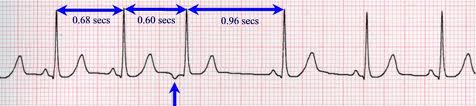 Arrhythmia definitions
Ventricular premature beats(PVCs)
premature, widened, bizarre QRS 
 
followed by a full compensatory pause
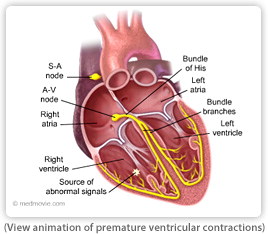 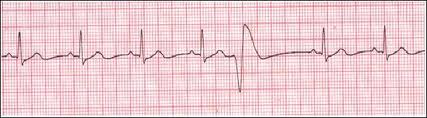 Arrhythmia definitions
VT
   at least three PVCs at >120 beats/min
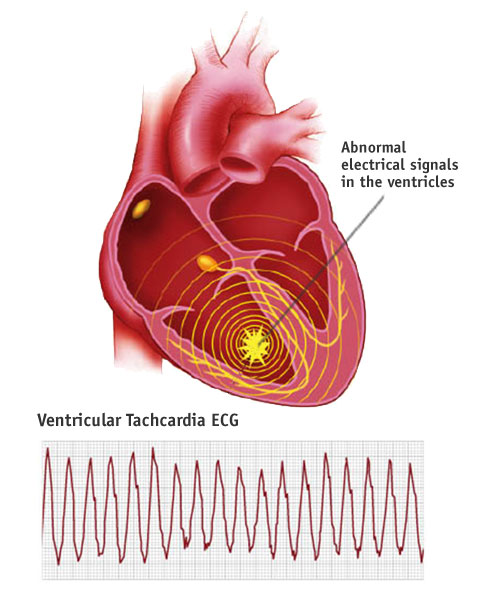 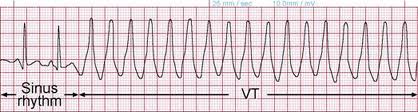 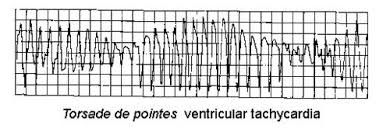 Arrhythmia definitions
First-degree heart block
   Prolongation of the PR interval.
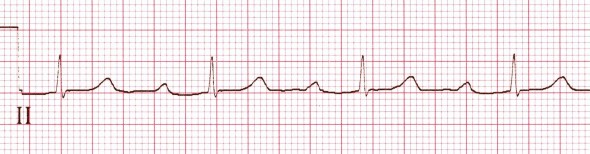 Arrhythmia definitions
Second degree heart block : Mobitz type I progressive prolongation of the PR interval until there is no QRS following a P wave
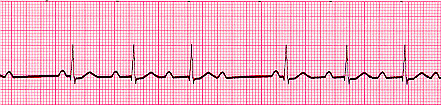 Arrhythmia definitions
Second degree heart block :Mobitz type II
There is no progressive lengthening of the PR interval before the dropped beat.
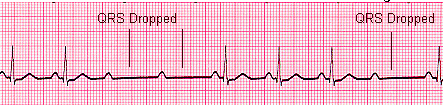 Arrhythmia definitions
Complete heart block
AV dissociation.
Atrial rate > ventricular rate
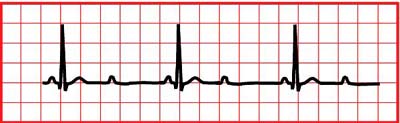 Sinus Node Dysfunction (Sick Sinus Syndrome)
A disease characterised by abnormal sinus node functioning with resultant bradycardia and cardiac insufficiency.
 Drugs e.g. digoxin, beta-blockers, calcium channel blockers. 
Autonomic dysfunction.
 Hypothyroidism. 
Electrolyte abnormalitites — e.g. hyperkalaemia
ECG in Sinus Node Dysfunction
Sinus Bradycardia
Sinus Arrest — pause > 3 seconds.
Bradycardia – tachycardia syndrome.

Wide range of clinical symptoms including syncope, near-syncope, dizziness, fatigue and palpitations.
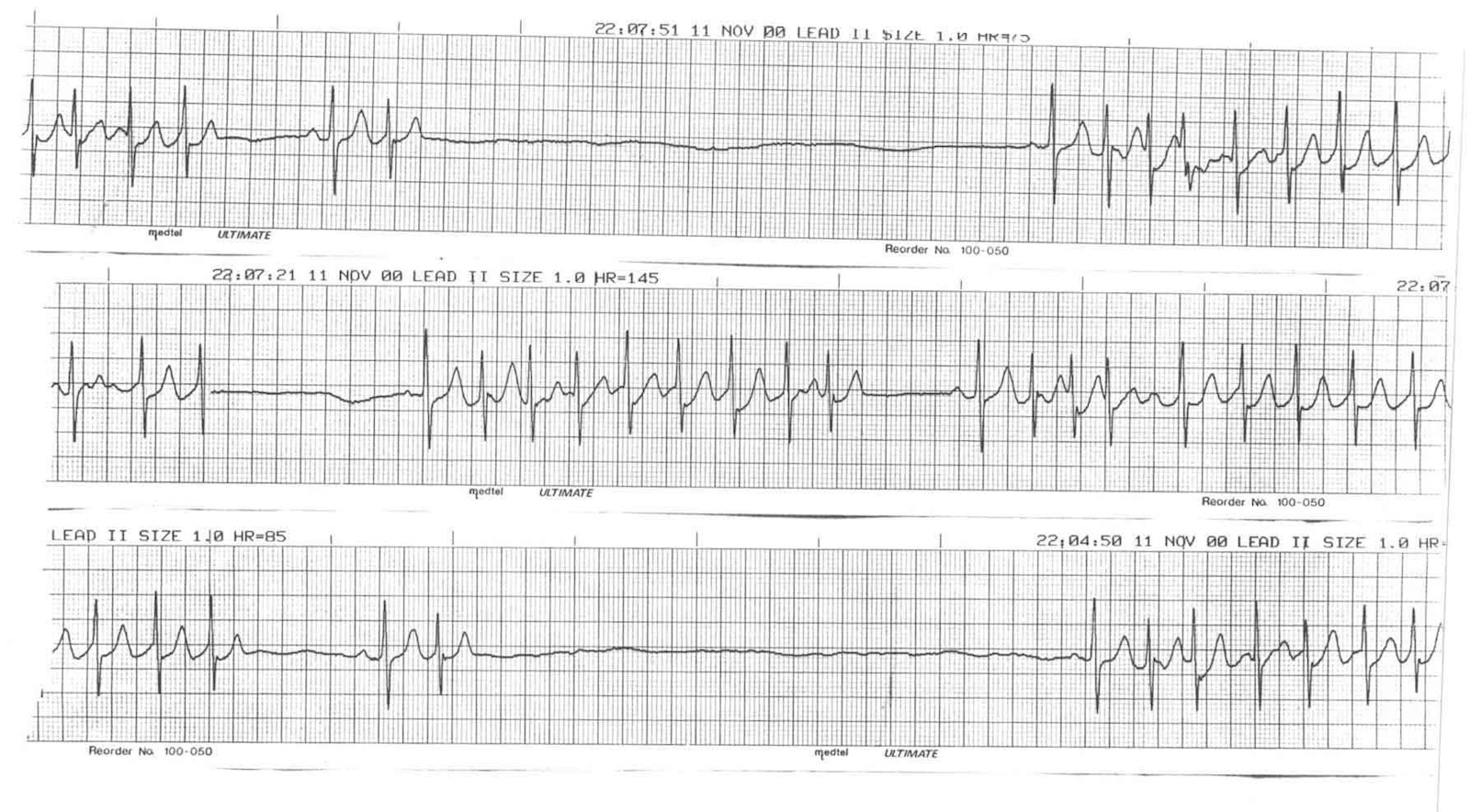 Definition of ECG variables
Wolf Parkinson White Syndrome (WPWS): 
pre-excitation syndrome characterized by the occurrence of SVT plus specific ECG findings in sinus rhythm.
Definition of ECG variables
Wolf Parkinson White Syndrome
The characteristic pre-excitation is evidenced by a short PR interval and widened QRS with a slurred upstroke or delta wave.
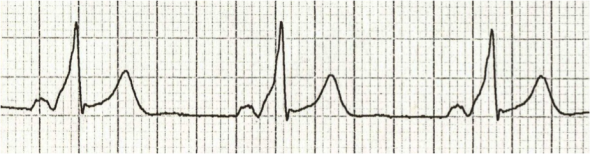 Definition of ECG variables
Wolf Parkinson White Syndrome is caused by earlier ventricular excitation occurring via the accessory pathway than have occurred via the normal AV node alone (Harahsheh et al, 2008).
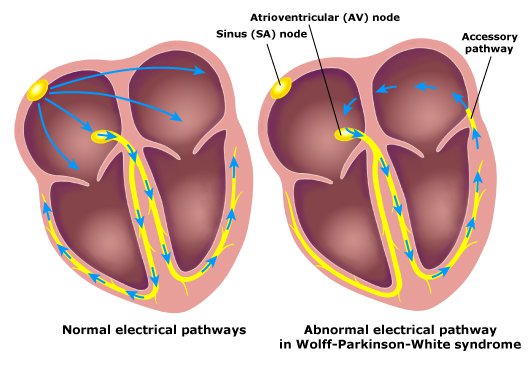 Definition of ECG variables
Long QT Syndrome:
Long QT syndrome is a malignant disorder of cardiac conduction where cardiac repolarization is prolonged (QTc measurement on ECG) .
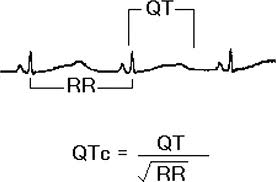 Definition of ECG variables
Long QT Syndrome:
This syndrome predisposes the patient to sudden episodes of syncope, seizures, or sudden death (5% per year if untreated). The mechanism is a pause-dependent initiation of torsades de pointes, a multifocal ventricular tachycardia.
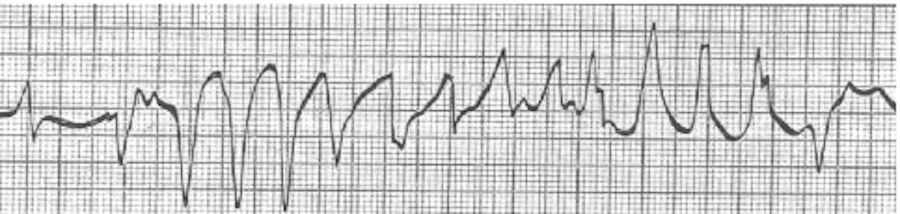 Definition of ECG variables
Long QT Syndrome: 
It can be congenital or acquired. 
Congenital long QT syndrome is inherited in an autosomal dominant (more common) or recessive pattern or it may occur spontaneously (less likely).
Definition of ECG variables
Long QT Syndrome:
Long QT syndrome can also be acquired, resulting from altered ventricular repolarization secondary to myocardial toxins, ischemia, or inflammation. Numerous medications can also cause QT prolongation (Vetter et al, 2008).
Definition of ECG variables
Short QT syndrome
It can be congenital or acquired
Short QT syndrome (SQTS) is an inheritable primary electric disease of the heart characterized by abnormally short QT intervals on the ECG and an increased propensity to develop atrial and ventricular tachyarrhythmias.
Definition of ECG variables
Short QT syndrome
It is a relatively recent addition to the list of inherited channelopathies responsible for sudden cardiac death (SCD) in individuals with structurally normal hearts.
Definition of ECG variables
Short QT syndrome
Chinmay ,2010
Definition of ECG variables
ST segment changes
The normal ST is isoelectric. Elevation or depression is judged in relation to the TP segment. A deviation by more than 2 squares in the pericordial leads is pathologic.
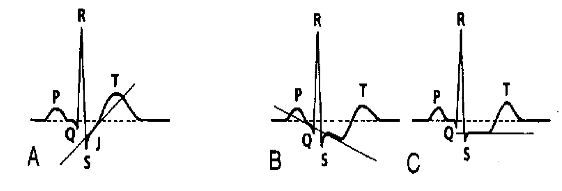 A = upsloping ST depression / J-point depression (normal variant)
B = downsloping ST depression (usually abnormal)
C = horizontal ST depression (usually abnormal)
Definition of ECG variables
Pathological ST segment changes are commonly associated with T wave changes and occur in:
Pericarditis.
Myocardial ischaemia or infarction.
Severe ventricular hypertrophy
Digitalis effect.
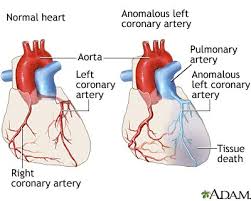 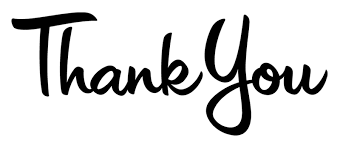